Welcome Pamwin Plus User GroupSession starts 1.30pm
10th September 2020|  Online Zoom
Mobile solution for Pamwin
From the app update:
Timetable
Unit outturn values
Custom fields
Notes
…and more coming soon!
Pamwin reforecasts and updates any data dependencies
PanConnect
Automatic up to date reporting
Systems integration
Update other systems from Pamwin
Update unit data (including Sales) from other systems
API
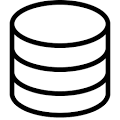 Reporting
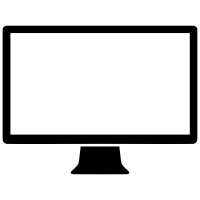 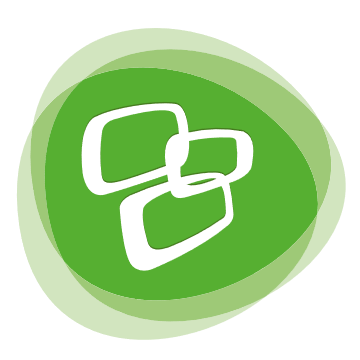 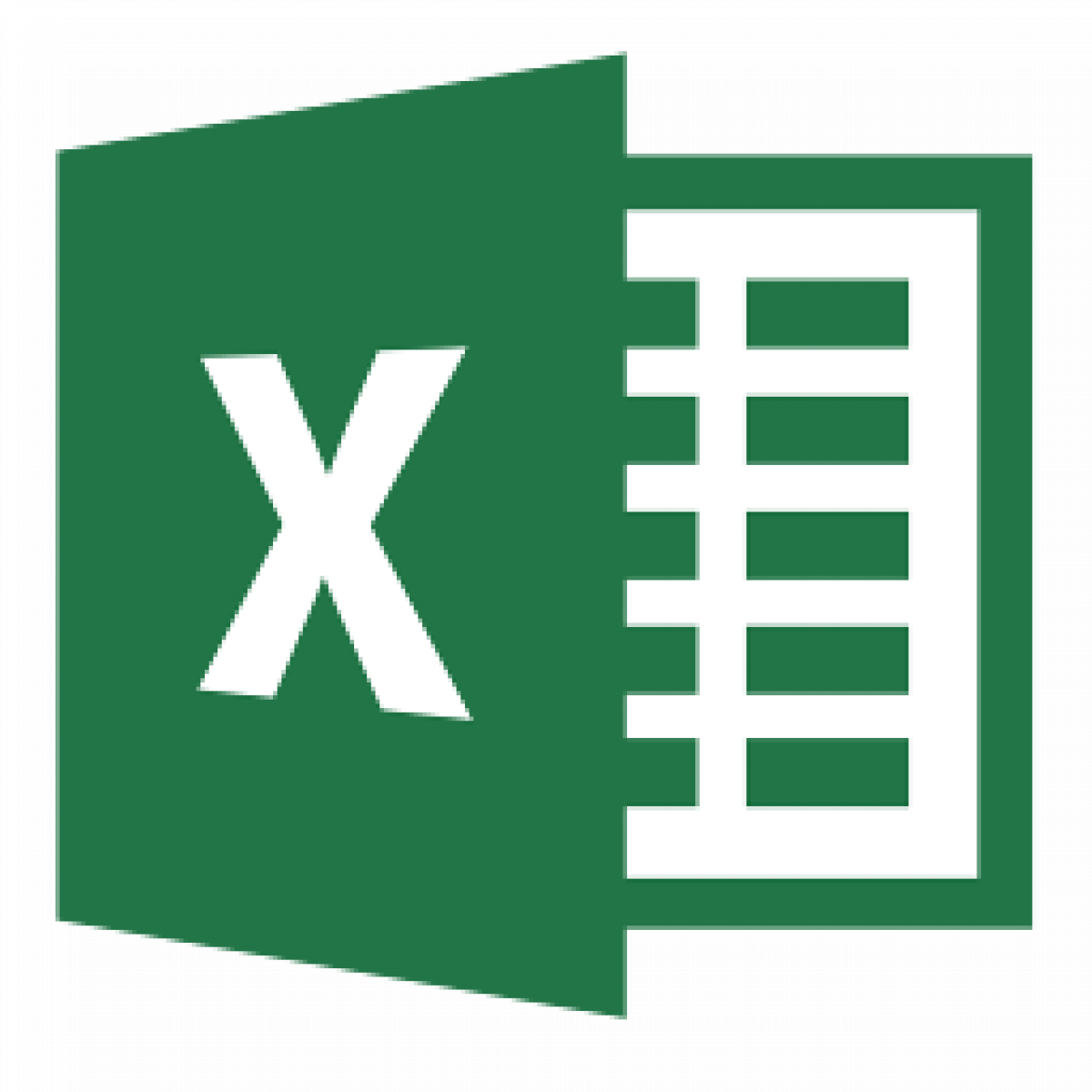 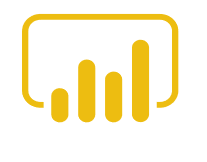 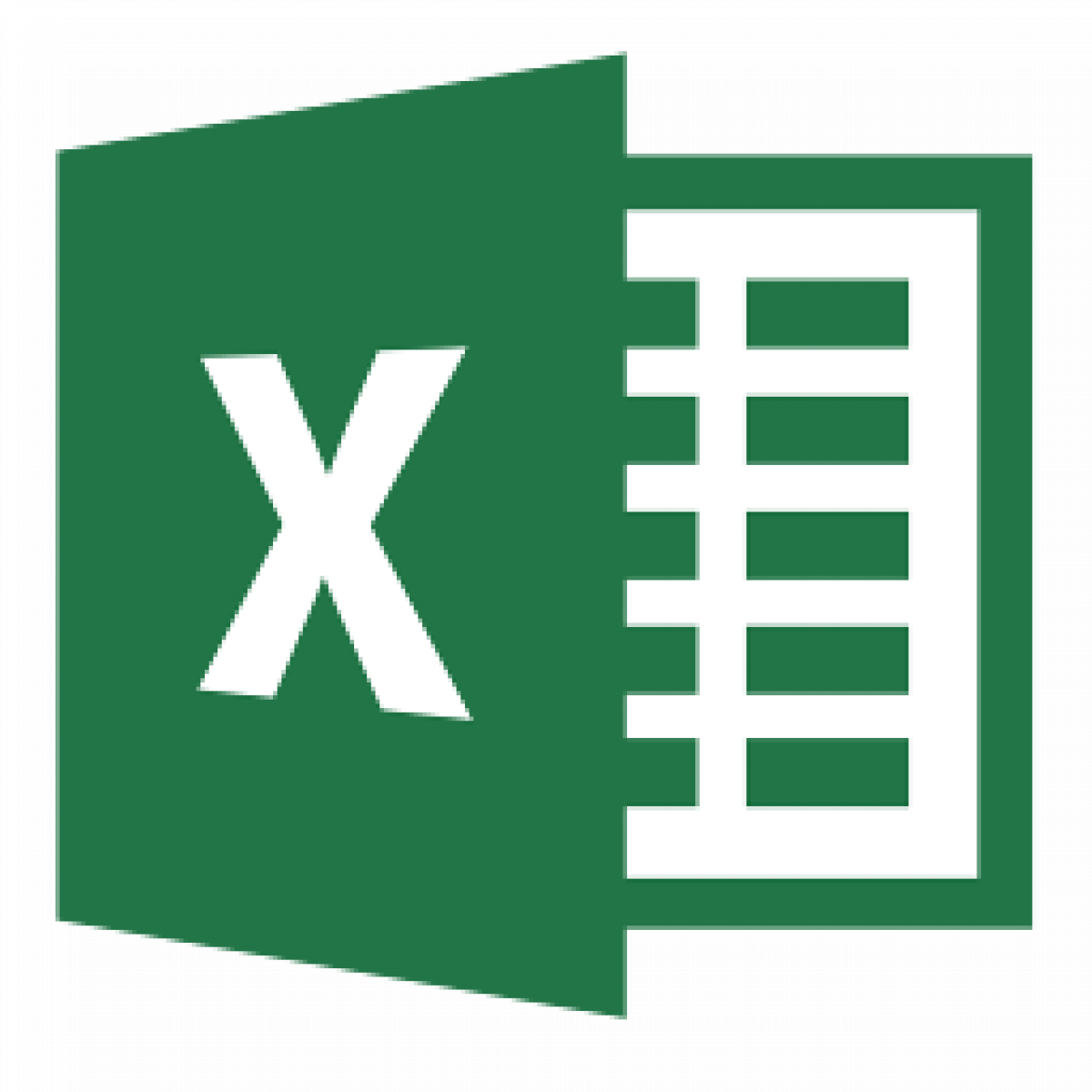 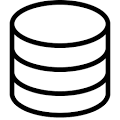 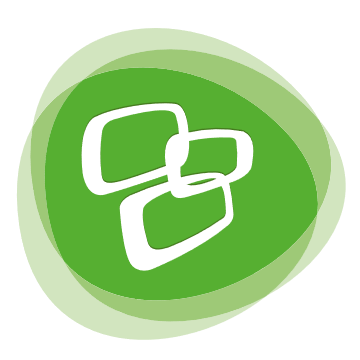 Systems Integration
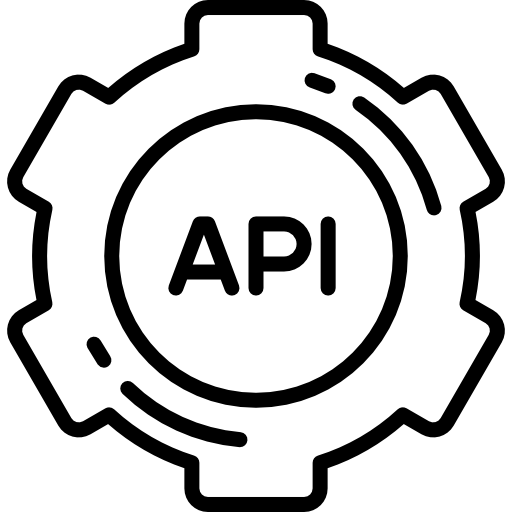 Project, tenure, unit data out.
Unit and custom field data in.
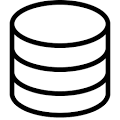 Other system
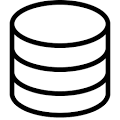 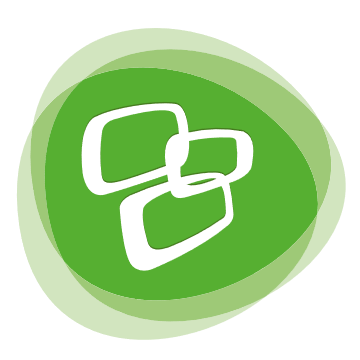 Systems Integration - 	CRM
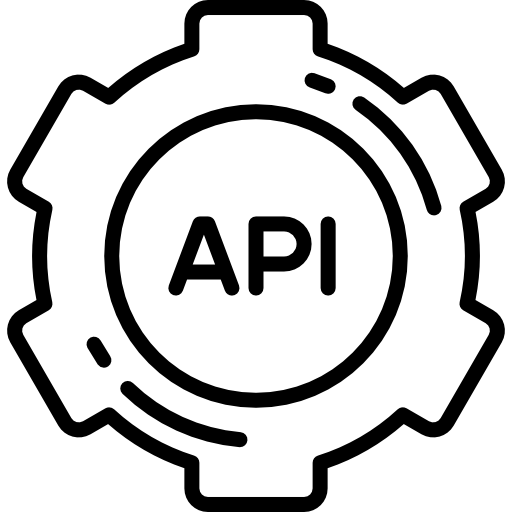 Connector – matches entities and checks for changes
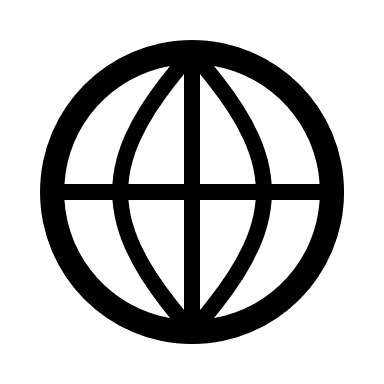 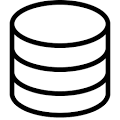 CRM
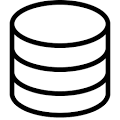 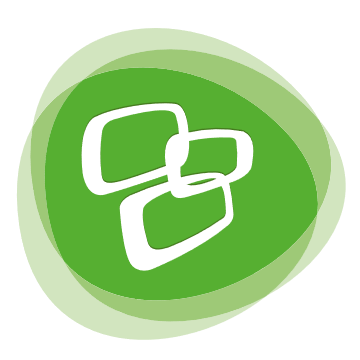 Systems Integration - Salesforce
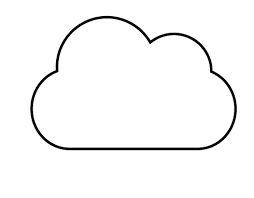 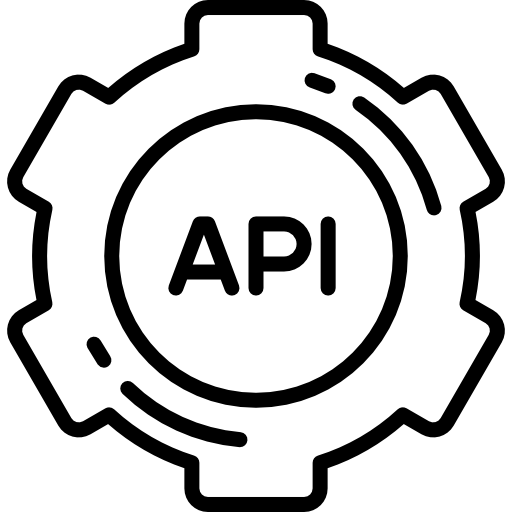 Security layer
Connector –checks for changes and pulls from Pamwin
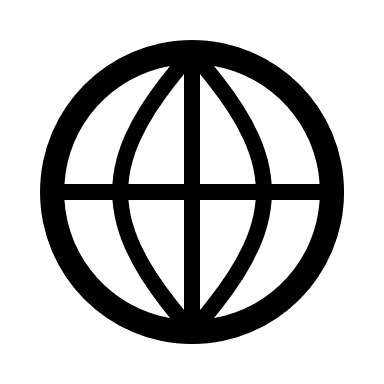 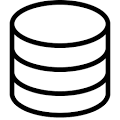 Salesforce
How do you match entities between systems?
How regularly should data update?
At what stage should data start transferring?
Which system is the master record?
What data needs updating?
Key considerations
Thank you all for attending!
Phased Projects Focus Group|  23rd July 2020